Михайло Михайлович Коцюбинський (05.09.1864 – 12.04.1913)
«Сонце! Я тобі вдячний. 
Ти сієш у мою душу золотий засів — хто знає, що вийде з того насіння?
 може, вогні?»М. Коцюбинський. «Intermezzo»
Михайло Михайлович Коцюбинський народився 17 .09. 1864 р. в м. Вінниці в сім'ї дрібного урядовця.
 Дитинство та юність майбутнього письменника минули в містечках і селах Поділля, куди переводили батька по службі. 
Освіту здобував у Барській початковій школі (1875 — 1876) та Шаргородському духовному училищі (1876 — 1880).
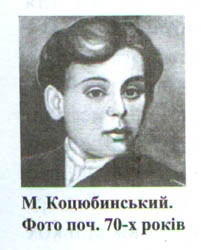 Рідна садиба Коцюбинського у Вінниці. Нині музей письменника
Місця навчання Михайла
Барська початкова школа
Шаргородське духовне училище
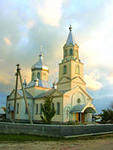 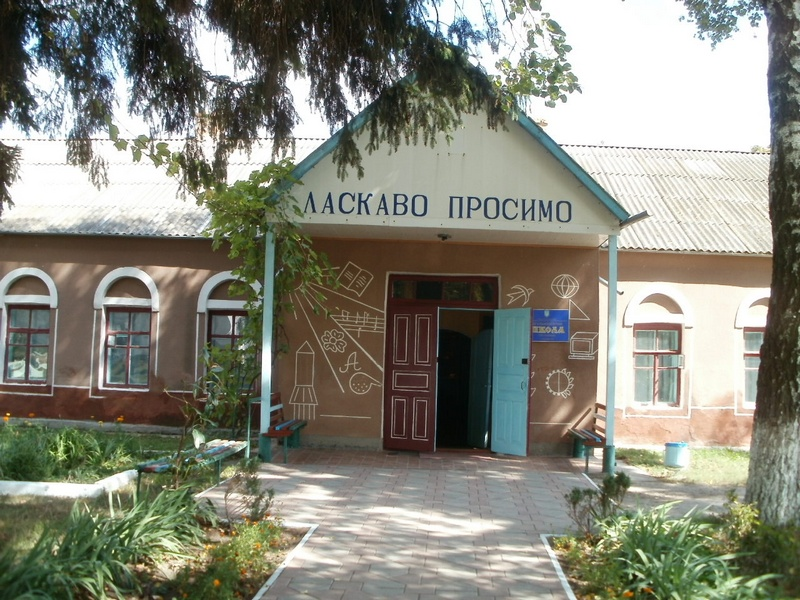 Михайло Коцюбинський у молоді літа
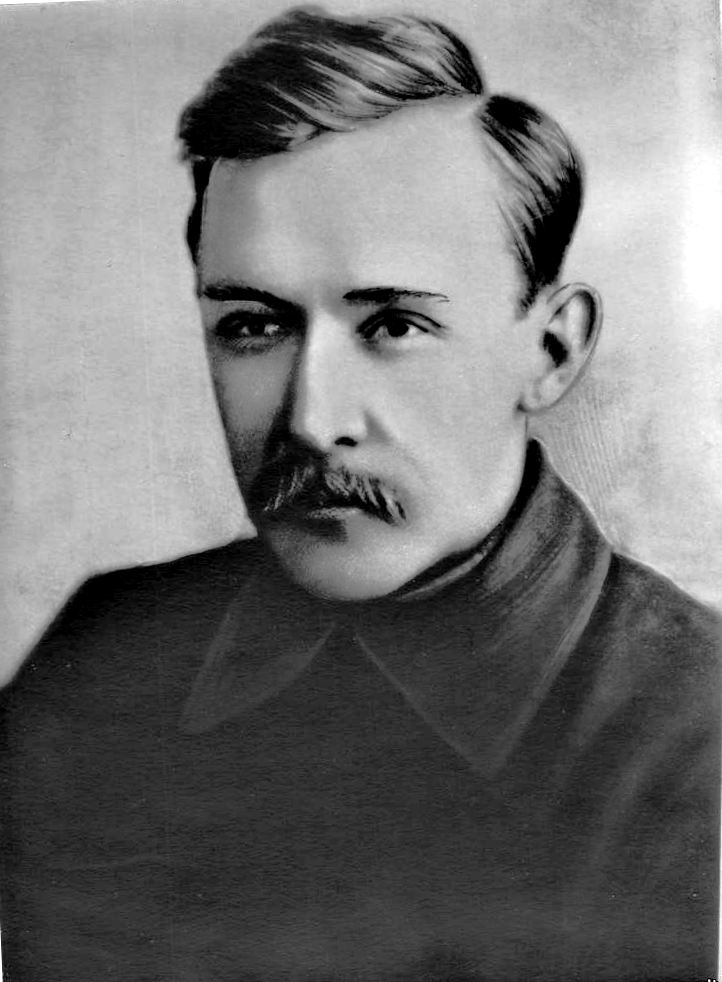 Друкуватися Коцюбинський почав у 1890 р. — львівський дитячий журнал “Дзвінок” опублікував його вірш “Наша хатка”. 
У цьому ж році він побував у Львові, встановивши творчі контакти з місцевими літераторами та видавцями, зокрема І. Франком. Поїздка поклала початок постійному співробітництву Коцюбинського в західноукраїнських виданнях.
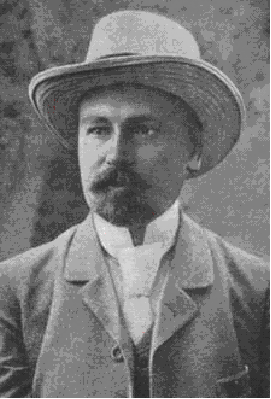 За один 1891 рік з-під його пера виходять оповідання “Харитя”, “Ялинка”, “П'ятизлотник”, повість “На віру”, віршована казка “Завидющий брат”. 
Твори привернули увагу літературної громадськості, засвідчили, що в українську прозу прийшов талановитий художник.
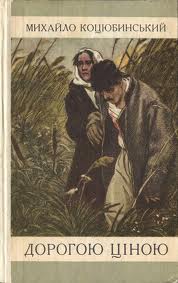 У доробку Коцюбинського стоять твори на теми з минулого українського народу — “На крилах пісні” (1895) і “Дорогою ціною” (1901). Їх єднає романтично-піднесена, героїчна тональність. .
До теми “Цвіту яблуні” Коцюбинський повертається ще не раз (цикл мініатюр “З глибини”, поезія в прозі “Пам'ять душі”, незавершений твір “Павутиння”, новели “Intermezzo” і “Сон”). Розвиток української літератури Коцюбинський бачив у розширенні її тематичних та ідейних обріїв, пошукові нових художніх форм.
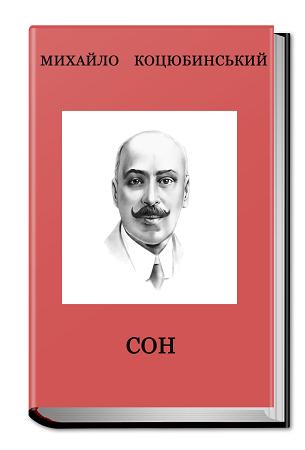 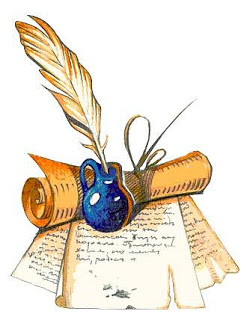 Михайло Коцюбинський з дружиною
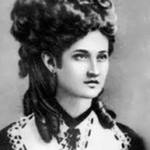 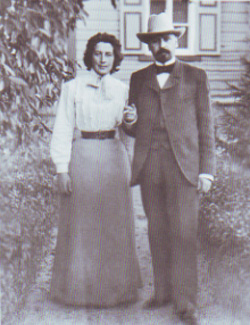 У 1898 році письменник  одружується з Вiрою Дейшi i оселяється в древньому Чернiговi, отримавши роботу в земськiй управi.
У 1901 році написав повість«Дорогою ціною»
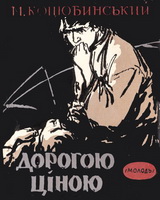 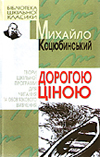 Останні роки життя Коцюбинського
З 1909 по 1912 рiк М. Коцюбинський тричi вiдвiдує Iталiю, куди виїздив на лiкування. Там близько знайомиться з Максимом Горьким. 
Улiтку 1910 року, повертаючись з-за кордону, М.Коцюбинський відвідав карпатське село Криворiвню. Враження, якi охопили вiд знайомства з побутом, людьми, мовою, традицiями цiєї землi, заворожили його. 
Свої враження вiн увiчнив у чудовому творі 
"Тiнi забутих предкiв" (1911 р.).
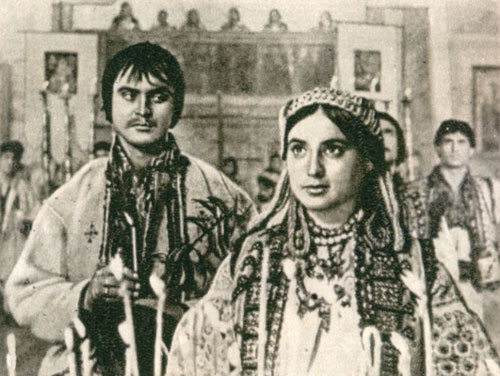 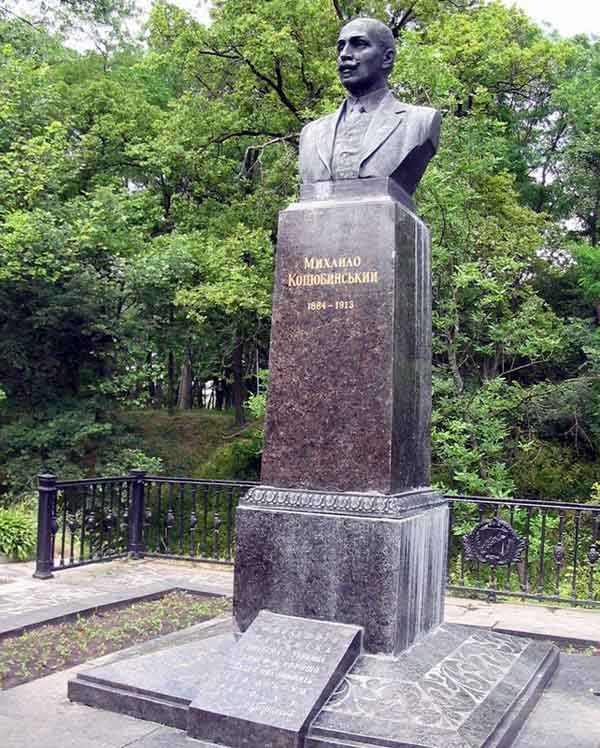 Йому не допомагає лiкування в унiверситетськiй клiнiцi Києва, i 25 квiтня 1913 року він помирає. Поховано Михайла Михайловича Коцюбинського на Болдинiй горi в Чернiговi, де вiн так любив вiдпочивати, милуючись красою Придесення.Творчість Коцюбинського служить художнім прикладом уже не одному поколінню українських письменників.